حق الارتفاق
اولا:- تعريفه
الارتفاق:- حق يحد من منفعة عقارلفائدة عقار غيره يملكه مالك اخر
حق الارتفاق لايتقرر الا على عقار
يجب ان يكون العقار مما يجوز التعامل فيه
خصائصه
حجة على الكافة:-كونه حق عيني ويحتج به امام الكافة
حق تابع:-كونه لاينفصل عن العقار فهو يتبع العقار الخادم او المخدوم ولا ينفصل عنه وينتقل معه
حق دائم:-صفة الدوام تاتي من كونه حق تابع فمادام ضروريا للانتفاع بعقار فان مثله حق دائم
حق غير قابل للتجزئة:- حق غير قابل للتجزئة من حيث انشائه او من حيث زواله
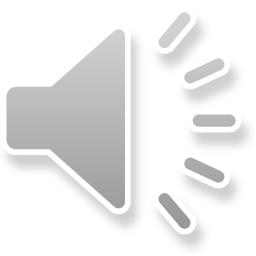 انواع حقوق الارتفاق
الارتفاقات الايجابية والسلبية
الارتفاقات المستمرة وغير المستمرة
الارتفاقات الظاهرة والخفية
الارتفاق المستمر :- هو الذي يكون استعماله متواصلا دون تدخل حالي ومستمر من قبل الانسان
الارتفاق غير المستمر:-فهو الذي يلزم لاستعماله التدخل الحالي لفعل الانسان كالارتفاق الخاص بالمرور
الارتفاقات الظاهرة:- وهي التي تنبيء عن وجودها علامات خارجية او اعمال ظاهرة كالطرق والممرات ومن هذه الارتفاقات حق المجرى والمسيل
الارتفاقات الخفية:- وهي التي لايوجد مايدل عليهامن مظاهر خارجية كارتفاق خاص بعدم البناء
الارتفاق الايجابي:- في حالة تخويل صاحب العقار المرتفق الحق بالقيام باعمال ايجابيةعلى العقار المرتفق به كالمرور والمجرى
الارتفاق السلبي:0 الزام صاحب العقار المرتفق به بالامتناع عن القيام ببعض الاعمال كالارتفاق بعدم البناء
اسباب كسب حق الارتفاق
التقادم
العقد والوصية
الميراث
تخصيص المالك الاصلي
اذا مات صاحب حق الارتفاق انتقل الحق الى ورثته
هي خلق حالة واقعية بين عقارين يكون من شانهما انشاء حق ارتفاق لو كان هذان العقاران مملوكين لشخصين مختلفين فاذا انصلت ملكية العقارين واصبح كل عقار لمالك مختلف تكون حق ارتفاق من دون ضرورة لوجود سند لانشائه او مرور زمان لكسبه
يمكن ترتيب حق ارتفاق ببدل او بدون بدل((ويخضع التصرف القانوني لاحكام القواعد العامة ومن ضمنها التسجيل في التسجيل العقاري))
يحتج بالتقادم فيما يتعلق بالارتفاقات الظاهرة لمدة 15 سنه كاملة وتكون مدة التقادم 5 سنوات اذا اقترنت بحسن نية وسبب صحيح
حقوق والتزامات مالك العقار المرتفق
النفقات
الاعمال الضرورية لاستعمال حق الارتفاق
لصاحب العقار المرتفق ان يجري ماهو ضروري من الاعمال لاستعمال حقه في الارتفاق
 يجب ان تكون هذه الاعمال ضرورية لاستعمال الحق
مالك العقار يتقيد بقيدين الاول هو ان يكون الاستعمال باقل ضرر ممكن والثاني عدم جواز ترتيب عبيء زائد عن المقرر بموجب حق الارتفاق
تقع على مالك العقار المرتفق جميع النفقات اللازمة لاستعمال حقه والمحافظة عليه كقاعدة عامة مالم يوجد اتفاق بخلاف ذلك
اذا انفق مالك العقار المرتفق اموالا في اعمال نافعة لمالك العقار المرتفق به ايضا فتوزع هذه النفقات على الطرفين كل بنسبة مايعود عليه من فائدة
حقوق والتزامات مالك العقار المرتفق به
الامتناع عن اعاقة استعمال حق الارتفاق
زوال حق الارتفاق بسبب تجزئة العقار
الامتناع عن تغيير موضع حق الارتفاق
يبقى حق الارتفاق ولو تجزا العقار المرتفق به على ان لايزيد ذلك من عبيء العقار المرتفق به
لصاحب الارض المرتفق بها طلب ازالة حق الارتفاق اذا اصبحت بعض اجزاء الارض المرتفقه لا تستفاد من الارتفاق
كما ان تجزئة العقار المرتفق به لايؤثر على حق الارتفاق ويظل باقيا على كل جزء منه الا اذا ظهر بان بعض الاجزاءمن العقار المرتفق به لم تكن مستعملة في الواقع ولايمكن ان يستعمل عليها
يقع على مالك العقار اتلمرتفق بهالتزاما سلبيا مؤداه الامتناع عن اي عمل من شانه ان يؤدي الى الانتقاصمن استعمال حق الارتفاق او يعرقل الاستفادة منه
ليس لصاحب العقار المرتفق به ان يغير او يطلب تغيير الوضع القائم.الا اذا اصبح الارتفاق مانعا من احداث تحسينات في العقار المرتفق به
انقضاء حق الارتفاق
التنازل
استحالة الاستعمال
اتحاد الذمة
انقضاء الاجل
زوال فائدة حق الارتفاق
هلاك احد العقارين
عدم الاستعمال مدة التقادم
تجزئة احد العقارين
اذ يجوز توقيته بمدة معينه ينقضي بانقضائها
في حالة وان اصبح استعماله مستحيلا بسبب تغيير حدث في احد العقارين
بالهلاك الكلي القانوني او المادي
في حال تجزئة العقار المرتفق او المرتفق به في حالات معينة
اذا اصبح العقاران مملوكين لشخص واحد انقضى حق الارتفاق لانه لايمكن ان يكون لشخص حق ارتفاق على عقار يملكه
ينقضي حق الارتفاق لعدم الاستعمال المدة المقررة قانونا وهي 15 سنة
يجوز لمالك العقار المرتفق ان يتنازل عن حق الارتفاق لمالك العقار المرتفق به  بعوض او بدونه
يمكن لصاحب العقار المرتفق به ان يتحلل من الارتفاق كله او بعضه اذا فقد الارتفاق كل منفعة للعقار المرتفق او كانت فائدته محدودة